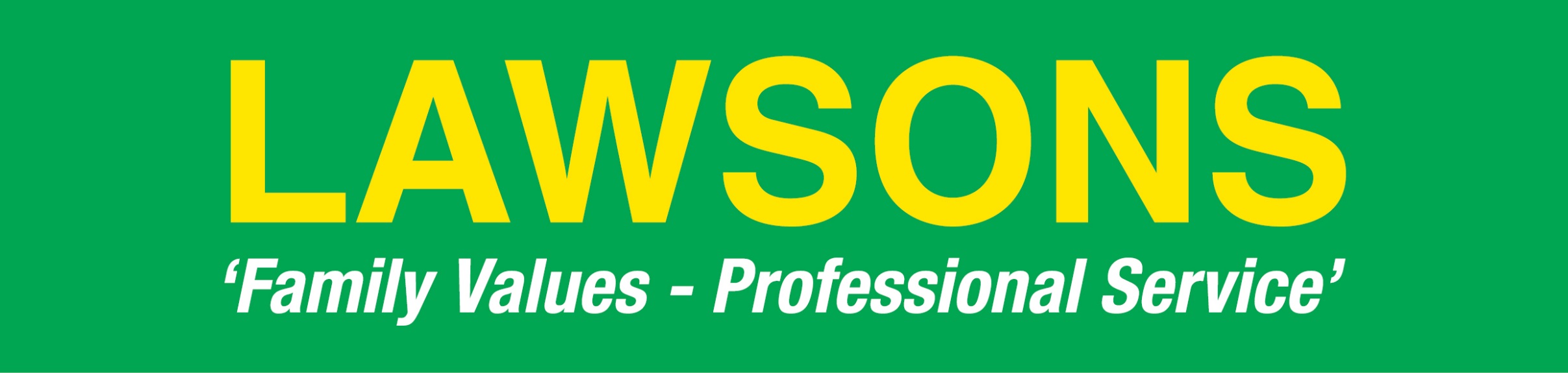 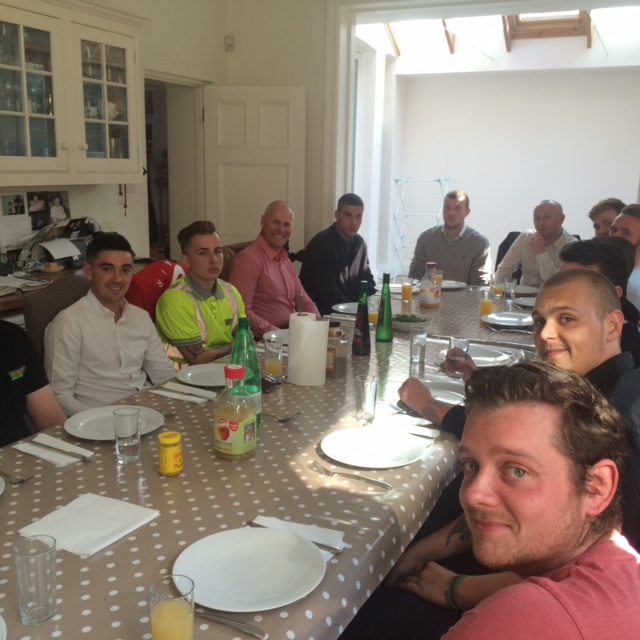 The Lawsons Family Mission

Lawsons vision, (and without a vision business will perish) is to make work as interesting and satisfying as possible.
The Lawson Family Values
Job Security & Honesty
Empowerment & Delegation
Training
A Sense of ‘Belonging‘
Good Working Conditions
Fit For Purpose Equipment
A Fair Package
Job Rotation & Promotion Prospects
Sponsored Events: Family Day, Children’s Christmas Party
Improved Communication
Give Something Back to the Community
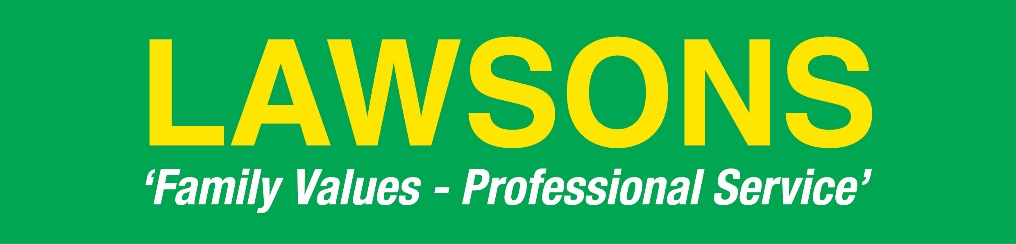 ‘Family Values - Professional Service’
Staff Benefits
All staff are eligible to join, once completed three months service  Members required to contribute a minimum of 2% of your salary  Lawsons will contribute 5% of your salary
A very competitive scheme
Pension  Scheme
•
•
•
•
Income  Protection
•
•
•
•
•
Available to you, once you have completed two years service
The insurance company will pay 60% of your salary (subject to PAYE & NI)  Payments will commence after 26 consecutive weeks sickness absence  Paid for a maximum period of ﬁve years
If you return to work part-time, you will still be eligible for part payments
•
We all hope that we would never need to draw upon this beneﬁt, but should the untimely event happen  Lawsons will provide a cover which pays a lump sum of 2x your annual salary, paid to your beneﬁciary  Please note, “Expression of Wish Form’ must be completed
Death in  Service
•
Employee  Assisted  Programme
•
•
•
Helping you achieve a positive balance in your life	•  Available to both you and your immediate family members	•  Offering Financial, Legal & Relationship support (telephone / face •  to face counselling)	•
Contact: 0800 072 7072  www.icasxtra.com
User Name = lawsons  Password = EAPlawsons
Child Care  Vouchers
•
•
•
•
•
Vouchers for registered child care  Beneﬁt via salary sacriﬁce
TAX & NI savings for working parents  For children aged up to 16
Can be used for child minders, nurseries, play groups and out of school clubs
Cycle to Work  Scheme
•
•
•
•
•
Cycling to work is a cost effective option, reducing commuting costs  Allows you to purchase a bike (up to limit of £500 + £100 accessories)  Beneﬁt via salary sacriﬁce (paid back over 12 months from gross salary)  Regular exercise to keep you ﬁt and healthy
Helps reduce carbon footprint
Staff  Purchase  Scheme
•
Discounts are given on purchases made by staff for personal use
Staff  Suggestion  Scheme
•
•
Rewards are given for good ideas...
The simplest once are often the best (consider how the  business will beneﬁt)
Entry forms available on the Lawsons Intranet site
•
•
•
Gold Award £100 vouchers  Silver Award £50 vouchers  Bronze Award £25 vouchers
•
•
•
•
•
•
To help you celebrate your occasions  Births (£50 store vouchers)  Marriages (£200 store vouchers)
25 Years Service (£100 gift value)
Retirement (£100 gift value + celebratory meal with collegues)
Gifts to Staff
Chairman’s  Values Meetings
•
•
Invitation to Lunch prepared by Simon Lawson  A chance to openly discuss any current issues
Profit Share  Scheme
•
Chairman’s discretionary payment to staff